أوراق عمل وحدة

( يظهر مهارة الإستعداد للعمل )
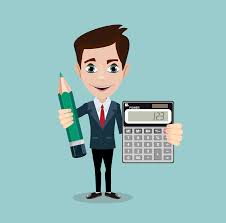 محامي
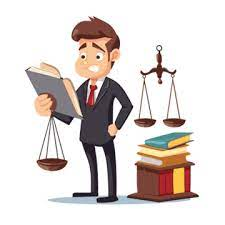 ممرضة
ورقة العمل
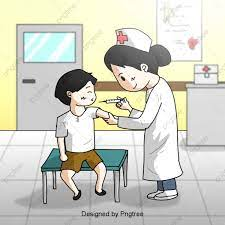 محاسب